Applying Universal Design for Learning to OER
Download slides: bit.ly/beyondaccessibility
Josie Gray (she/her)
BCcampus
jgray@bccampus.ca
May 31, 2023
[Speaker Notes: Hello everyone, 
Thank you all for taking the time out of your day to attend this session on how we can apply universal design for learning (or UDL) to open educational resources (or OER).

First, I would like to point out our event code of conduct, which you would have agreed to when registering for the webinar. If you would like to review the code of conduct, my colleague will put a link to it in the chat.

Next, I would like to highlight that I’ve posted a link to a folder where you can download all resources related to this session on the slide. This link is bit.ly/beyondaccessibility. If you go to this link, you will find the PowerPoint file for these slides, which are accessible to anyone who is using a screen reader and includes my full speaking notes, a PDF of the slides, and a list of links to resources I will highlight during the session. My hope is that this will allow you to easily refer back to these slides, adapt them for your own purpose, and engage with the content in a way and at a time that works best for you. 

While I speak, I will be reading out the content on my slides as well as describing any visuals that are there for anyone who cannot see the screen. In addition, we have enabled the automatic captioning in Zoom, which you can turn on for yourself, and the recording will be properly captioned and then emailed out to everyone following the session. These are all examples of ways that I am trying to incorporate accessibility and universal design for learning into my presentation practices, which we will be digging more into in this session.

Before we get into the main topic of exploration today, I would like to take some time to introduce and situate myself in relation to the lands I live on as well as the topic of accessibility and universal design for learning in OER. 

My name is Josie Gray and I use she/her pronouns. For those who can’t see me, I am a thin, white woman in my late-twenties with shoulder-length blond hair, glasses, and a septum piercing.

I am joining you today from on Moh’kins’tsis on Treaty 7 lands, which includes the territories of the Blackfoot Confederacy (the Siksika, Piikani, and Kainai Nations), the Tsuut’ina Nation, and the Stoney Nakoda (including the Chiniki, Bearspaw, and Wesley Nations). This place is also home to Métis Nation of Alberta, Region 3.

I have moved a few times through my life, so I would also like to acknowledge the Tsimshian First Nation, the nations who are a part of Treaty 6 territory, as well as the Lkwungen and WSANEC Peoples as I've had the opportunities to spend time and learn on all of their lands through my life.

As a settler, I have a responsibility to learn about Canada’s colonial and genocidal history and the enduring inequities and injustices in this country and support the work of Indigenous Peoples across this country who continue to fight for truth, justice, equity, safety, and rights to their own lands.
---
I work for BCcampus, which is an organization in British Columbia, Canada, that supports all the public post-secondary institutions in the province in the areas of open education, learning and teaching, and other special projects. Specifically, I work on the open education team as the manager of production and publishing. In this role, I oversee the production and publication of OER projects that BCcampus funds and support faculty in creating OER that are well designed and accessible. I also manage the B.C. Open Collection, which is a collection of over 300 open textbooks and open courses. You can view the collection at collection.bccampus.ca.

I have been working in the area of digital accessibility in open textbook publishing for nearly seven years, and in that time my understanding of accessibility has evolved from a very specific focus on web accessibility guidelines and accessibility checklists to more a more complicated understanding informed by universal design for learning and social model of disability, all of which we will explore in this webinar. In 2021, I graduated with a Master’s of Design in Inclusive Design from OCAD University, and that degree has also informed how I approach and understand this topic as well.

The things I will be sharing today come from my experience in making open educational resources more accessible to disabled students, and all that I have learned along the way. My hope is that I will be able to share concrete things that you can do to make your resources accessible and flexible for all students, as well as concepts that may help you think more critically about accessibility and disability. However, it’s important to recognize I am not a disabled person, and that disability is a huge category and there is a huge amount of diversity even among people with similar disabilities. I say this because I do not know everything of what it is to make something accessible to all people, and what may work for one person may not work for another. So I really want to encourage you to dig into all of the things we are going to talk about today, and then seek out and listen to the voices of disabled people, and disabled students in particular. Especially the ones on your own campuses and in your classes. Lived experience is so valuable, and I know I have learned so much from people with that lived experience.]
Session Topics
Review of first session
Social model of disability
Universal design for learning (UDL)
Multimodality and multiple formats
Accessible math
Image descriptions
[Speaker Notes: So this will be the rough structure of our session today.
I will start with a short review of the session my colleague Harper Friedman did on technical accessibility a few weeks ago.
Then I will introduce two concepts that will help us think beyond technical accessibility and conformance. This includes the social model of disability and universal design for learning or UDL.
And then we will move into how all of this can apply to open educational resources by thinking about things like multimodality and multiple formats, accessible math, and image descriptions.]
Review: Technical Accessibility
Assistive technologies
Web Content Accessibility Guidelines (WCAG)
Specific accessibility guidelines for different types of content
[Speaker Notes: So let's start by reviewing the previous webinar on Technical Accessibility. If you were not able to attend or would like a refresher, my colleague will drop a link to where you can find the recordings of all of our past OER Production Series webinars.

In this webinar, we covered:
A few common assistive technologies that may be used by students to access their course materials, like screen readers, text to speech, and zoom text.
We also introduced Web Content Accessibility Guidelines, which are the minimum technical requirements that will allow students with disabilities to access all of the information in a digital resource. WCAG is an international digital accessibility standard that is developed and maintained by the W3C Web Accessibility Initiative. WCAG is made up of four principles: That digital content be perceivable, operable, understandable, and robust.
And finally, we went into more detail about accessibility guidelines that are most relevant when creating educational materials, like headings, tables, use of colour, and links.]
Accessibility Checklists
Strengths
Easy to understand and follow
Highlight the most important technical considerations to make sure students with disabilities can access the material
Weaknesses
Accessibility as something that we can go back and fix later
Do not ensure good design
Do not account for the multiple formats of OER
Students face challenges not addressed in standard accessibility checklists
Does not ensure equal access to learning outcomes
[Speaker Notes: At the end of the previous session, we discussed the strengths and weaknesses of Accessibility checklists, and this is where I would like to pick up our conversation today.

The pervious webinar focused on accessibility considerations that can be checked off. Do you images have alt text? Check. Does link text describe the destination of the link? Check. Do your videos have captions?

These checklist items are a great place to start because there are concrete and easily actionable. In addition, these items make up the very important minimum technical considerations to make sure students with disabilities can access their educational materials. 

However, a checklist approach to accessibility has a number of weaknesses. It makes accessibility seem like something that can be fixed later, it does not ensure good design, it does not account for the multiple formats of OER, it does not address the wide ranging access challenges that students experience, and it does not ensure equal access to learning.

So the session today, rather than being specific and focusing on technical requirements, we are going to discuss strategies that support designing for flexibility and choice.]
Medical Model vs. Social Model of Disability
Medical Model:
"Disability as an individual problem, affliction, or deficit that needs a cure or accommodation."
Social Model:
Disability as a spectrum that can affect different people in different ways depending on their context, environment, and the tools they have access to, and is a product of history and culture.
[Speaker Notes: Another thing that will help frame our webinar today is defining how we are going to think about disability. So let's explore two different ways of thinking about disability: the medical model and the social model. These are not the only frameworks for understanding disability, but I find they provide helpful distinctions when considering how we can best support disabled students in post-secondary environments.

The medical model of disability “understands disability as an individual problem, affliction, or deficit that needs a cure or accommodation.” It sees disability as grounded in the individual. This is the model that is used in medical settings, and it is also used at universities and colleges where students need to have a diagnosed disability to be eligible for accommodations.

In contrast, the social model of disability sees disability emerging when there is a mismatch between a person and their environment. With this view, disability becomes more of a spectrum that can affect different people in different ways depending on their context, environment, and the tools they have access to, and is a product of history and culture.

So for example, someone who has no vision and uses a screen reader to access digital content will not be able to interpret an infographic without asking for help. The medical model of disability buts the onus on them to ask for an accomodation, while the social model of disability puts the onus on the person who created or shared that infographic to provide that information in an alternative format. The social model of disability points out that many barriers that currently exist do not need to be barriers – like having only steps to access a restaurant rather than a ramp.]
What is the result of these different models?
Medical Model:
Student must request accommodations
Instructor does not make permanent changes to their teaching
Only the student who made the request receives the accommodation
Social Model:
The designer works to reduce/eliminate barriers from the beginning
Assumption that students are diverse and have a variety of access needs and preferences
[Speaker Notes: So what is the result of these different models in the context of post-secondary education?

With the medical model, the onus is on the student to request accommodations. To do this, they need to have a diagnosed disability and be registered with the accessibility services office at the institution. This is generally a process that requires a lot of self-advocacy, and even then students may not get all of the supports they need to be successful. In addition, this model does not guarantee that instructors change their practices going forward, and only the student who made the request receives the accommodations.

With the social model, the responsibility shifts from the student to the person designing the learning experience to reduce or eliminate barriers from the beginning. Rather than assuming all students are the same, it is assumed that students are different and have a variety of access needs and preferences based on their bodies, minds, and context. The diversity of students is not something to be ignored or downplayed but rather something to be designed for. There may still be cases where students need accommodations, but that information is used to improve the learning design going forward.]
What is "accessibility"
Accessibility is what happens when we design and create resources, experiences, tools, and spaces that make space for and support the diversity of our bodies and minds and centres the needs of people with disabilities to ensure they can engage in the ways that work best for them.
[Speaker Notes: So what is accessibility?

Accessibility is what happens when we design and create resources, experiences, tools, and spaces that make space for and support the diversity of our bodies and minds and centres the needs of people with disabilities to ensure they can engage in the ways that work best for them.

As noted in this definition, accessibility affects all sorts of things, both physical and digital. For the workshop today, we are focusing on digital educational resources.]
What is an average student?
The classroom, “far from neutral, is constructed for a mythical, “able-bodied,” neurotypical norm that neither reflects nor accommodates the wide range of diverse learners within it, regardless of whether these learners have been diagnosed with a disability” (Wilson, 2017).
[Speaker Notes: Something to keep in mind is that students may face all sort of barriers even if they don’t have a diagnosed disability, and there is not really such thing as an “average student.”

In an article by Jan Wilson, she argues that the classroom, 

“far from neutral, is constructed for a mythical, “able-bodied,” neurotypical norm that neither reflects nor accommodates the wide range of diverse learners within it, regardless of whether these learners have been diagnosed with a disability.”

What she is getting at here is this problem that comes up when we design for what we think is normal, or what we think is average. The reality is, there is no such thing as a normal or average student. Students vary greatly in their interests, family situation, culture, background, experience, strengths, and weaknesses. And all students benefit when educational materials are designed to be accessible and inclusive.]
What else affects accessibility?
Day-to-day life
Digital literacy
Access to technology
[Speaker Notes: All sorts of things affect the accessibility of a resource, and these things are very much context dependent and can vary from student to student.

For example, a student’s day-to-day life can affect access. Consider a student who spends an hour on a crowded bus everyday commuting to school and spends long days on campus studying. For this student, a heavy print textbook would be really annoying, and they might decide to leave it at home rather than lug it to school. That is a barrier to access.

Another example is differences in digital literacy among students. Many OER are primarily online resources, and for those of us who work on a computer all day take for granted our comfort and experience with working with digital content. Even young college students who grew up with smart phones and easy access to Internet may not know how to search a PDF or understand how to take advantage of the different features in Pressbooks or know that an EPUB file can be accessed on their phone. If your students are returning to school later in life, paying attention to digital literacy and comfort using digital materials will be even more important. A student can’t learn well from a resource they don’t know how to use or don’t like using. 

Another example is access to technology. Not every student has access to their own a computer, and if materials are only available online, those students will likely struggle with accessing them.

Day-to-day life, digital literacy, access to technology – all of these things are very individualized and context dependent. And these are things were OER in particular has the potential to really make a difference. Everyone has a preference in how they would like to access their learning materials, and open educational resources that are available in multiple formats make it possible for students to pick the format that they are most comfortable with and will work best for them.]
Universal Design for Learning (UDL)
Provide multiple means of
Engagement (WHY)
Representation (WHAT)
Action and Expression (HOW)
[Speaker Notes: Universal Design for Learning (or UDL) is a useful framework that can support flexible learning design and designing for student variability. UDL encourages designing teaching and learning environments and materials so that they provide choice and flexibility for students. UDL has three principles. They are: multiple means of engagement, multiple means of representation, and multiple means of action and expression for students.

Engagement is the why of learning. It looks at designing learning experiences that provide options to motivate students to learn.
Representation is the what of learning. It looks at how the content is being presented to students and aims to create content that gives students options in how they engage with that content. 
Action and expression is the how of learning. It looks at the options students have for demonstrating and managing their knowledge and learning.]
Multiple Means of Representation
Guidelines:
Perception
Language and symbols
Comprehension
[Speaker Notes: Now since we are talking about open educational resources, I want us in this session to focus on idea of providing multiple means of representation, since it is the guidelines that is most applicable to educational materials. For this principle, Universal Design for Learning provides three guidelines. They are perception, language and symbols, and comprehension. We are going to go through each of these three guidelines in more detail and after each guideline I am going to provide a few examples of how it can be applied to open educational resources.]
Guideline 1: Perception
Interact with flexible content that doesn't depend on a single sense like sight, hearing, movement, or touch.
Offer ways of customizing the display of information
Offer alternatives for auditory information
Offer alternatives for visual information
CAST (2018). Universal Design for Learning Guidelines version 2.2. Retrieved from http://udlguidelines.cast.org
[Speaker Notes: The first guideline is perception, which has to do with providing options for students to interact with content that doesn't reply on a single sense, like sight, hearing, movement, or touch. Many of these things are closely related to web content accessibility guidelines that we talked about last time. However, a key aspect of the perception guideline is user choice and the ability to customize.

This includes offering ways of customizing the display of information, 
like changing the size and spacing of things like images and text, 
changing colours and increasing colour contrast, 
adjusting the speed of audio in recordings or text-to-speech tools, 
and changing font.

The next is to provide alternatives for auditory information. This can include providing transcripts and captions for video and audio, but can also include American Sign Language, visual representations like sheet music or emojis, or visual or tactile experiences for sound effects, like vibrations.

And finally, offer alternatives for visual information. This can include text descriptions for images, audio versions of text, tactile graphics and 3-D representations.

Let's look at some examples.]
Provide Multiple Formals
Web, HTML, PDF, EPUB
[Speaker Notes: One example of what this could look like is making resources available in multiple formats. So for example, if you are creating your own readings or assignment descriptions, you might share the PDF and the Word file. The PDF is easier to download and open, but the Word has built in accessibility tools like text to speech and the ability to customize the display of text.

If you are creating OER in Pressbooks, which is a self-publishing tool often used for creating open textbooks, you can easily produce OER in multiple formats, including a webbook, PDF, and eBook. Each of these formats have different strengths and weaknesses, and are useful in different situations. PDFs are good for printing and annotating, the EBook is great for offline reading on a mobile device and customizing the display of text, and the webbook can be accessed in any browser at any time, can include multimedia content, and will work with browser text-to-speech tools.]
Multimodality
Combining text, images, video, audio, and interactivity to give students multiple ways to engage with content.

Examples:
Text-to-speech
Audiobooks
Videos
H5P
[Speaker Notes: Another way to support perception is to provide content in multiple modalities by combining text, images, video, audio and interactivity to give students multiple ways to engage with content. So for example, text-to-speech, audiobooks, videos, and H5P activities.]
Text-to-speech
[Speaker Notes: So this example shows a text-to-speech tool that is available by default in FireFox called reader view. It allows you to customize the display of text on a webpage as well as read that text out loud. In this example, I have enabled reader view in an open textbook published in Pressbooks, so we are looking at a chapter in the webbook.

[Enable demo – only play about 10 seconds]

Other browsers have similar tools. For example, Chrome has many text-to-speech browser extensions that do similar things. In addition, programs like Adobe Reader and Microsoft Word also have built-in text to speech capabilities. I would recommend experimenting with these tools for yourself and sharing them with your students, who may not know they exist.]
Audio books
[Speaker Notes: [Play] Here is an example of an audio version of a Math for Trades open text book. The authors wrote the textbook and then narrated each chapter. Those recordings were compiled in a playlist in the video hosting platform Kaltura where they can be listened to directly there. [Wait, then pause] And then the recordings were also embedded directly in the open textbook, which was published with Pressbooks, so students can easily find the recordings and listen as they read. [PLAY]]
MathJax - Zoom
[Speaker Notes: Here is an example of math content in Pressbooks that is written using the LaTeX markup language and then rendered with MathJax. One of the features of MathJax is it allows users to customize the display of math content.

[Play video] One way this works is you can right click any of the math equations, select "Math Settings," go down to "Scale all math" and then enter a percent value for what you'd like all Math to be scaled to. So in this case, I changed 100% to 200%. And all of the equations doubled in size. To change it back, I right click, select "Math Settings," go down to "Scale all math," and change 200% back to 100%. 

You can also set the zoom so only select equations zoom. So again, right click, go to "Math Settings" and then "Zoom Triger." Here is where you select what you want to cause an equation to zoom. Right now it is set to no zoom. But you can change that to Hover, Click, or Double Click. I am going to select click. Now when I click an equation, it enlarges based on the Zoom factor, which is also something that can be customized in Math Settings. [STOP video]]
Guideline 2: Language and Symbols
Communicate through languages that create a shared understanding.
Clarify vocabulary and symbols
Clarify syntax and structure
Support decoding of text, mathematical notation, and symbols
Promote understanding across languages
Illustrate through multiple media
CAST (2018). Universal Design for Learning Guidelines version 2.2. Retrieved from http://udlguidelines.cast.org
[Speaker Notes: The second guideline is around the use of languages and symbols to establish a shared understanding of the topics being discussed.

This includes:
Clarifying vocabulary and symbols by providing definition lists or symbol legends with alternative text descriptions.
Clarifying syntax and structure
Supporting decoding of text, mathematical notation, and symbols, such as through text-to-speech, which we will talk more about later.
Promote understanding across languages, for example by providing definitions of key terms in students' first languages.
Illustrate through multiple media. For example, represent a concept in two different ways, like a text explanation and a video demonstration.

Let’s go through some examples of how this can be applied in OER.]
Glossary
"Ohm's Law" screenshot is from Basic Motor Control by Aaron Lee and Chad Flinn. Licensed under a CC BY 4.0 licence.
[Speaker Notes: Here is a screenshot of a chapter in an open textbook published in Pressbooks. The authors of this book used Pressbooks's glossary tool to provide definitions for key terms directly in the text. Terms that are glossary terms appear bold, dark red, and with a dotted underline. When students select the term, the definition for the term pops up.  In this screenshot, the terms voltage, current, and resistance are all marked as glossary terms. And the definition of voltage is displaying. In addition, a full list of glossary terms and their definitions are provided in the back of the book.]
Video demonstrations
[Speaker Notes: [Press play]
And this is an example of a video tutorial that a VIU instructor made to demonstrate different hair styling techniques. The videos don't have sound, but shows the instructor demoing different hair colouring and bleaching techniques on a mannequin.

This is an example of something that would be very difficult to demonstrate with just images and text, and so by providing a video demo like this, students can watch exactly how the technique should be done as much as they want. [Pause once done talking]]
Screen reader reading math
[Speaker Notes: And here is another example of how MathJax can make math equations more accessible. This video shows content in a math textbook that is written in LaTeX and rendered with MathJax. MathJax translates the equation into MathML, which can be ready by my NVDA screen reader. So this video shows how the NVDA screen reader interprets the equations.

[Play video]]
Guideline 3: Comprehension
Construct meaning and generate new understandings.
Activate or supply background knowledge
Highlight patterns, critical features, big ideas, and relationships
Guide information processing and visualization
Maximize transfer and generalization
CAST (2018). Universal Design for Learning Guidelines version 2.2. Retrieved from http://udlguidelines.cast.org
[Speaker Notes: The final guideline is around comprehension to support students in constructing meaning and generating new understandings.

This includes 
providing background information and context and supporting students in bringing in their own knowledge.
Also highlighting patterns, critical features, big ideas, and relationships.
Guiding information processing and visualization
And maximizing transfer and generalization.]
Structure of Information
Scaffolding new knowledge
Resource navigation options
Chapter and heading titles
Numbering systems (i.e., headings, figures, tables)
Consistent chapter elements and structure
[Speaker Notes: How information is organized and structured in an educational resource plays an important role in comprehension. That means:
Thinking about how you will scaffold new knowledge, 
Considering how people might navigate the resource
Paying attention to the number of chapters, the titles, and the use of sections and subsections
Establishing numbering systems for headings, figures, and tables
And ensuring chapters have consistent elements and structure. 

These considerations will vary from book to book, but the more intentional you are about thinking about structure, organization, and navigation, the more useful and powerful your resource will be, which on its own will increase access.]
H5P
Interactive web-based activities and formative assessments
Available in Pressbooks – activities can be embedded in the webbook
Can build your own activities or reuse and remix activities created by others
https://h5p.org/
                    and 
   https://kitchen.opened.ca/
[Speaker Notes: Over the next few slides, I will be showing examples of different H5P activities that instructors have created to support students in comprehending different subjects. H5P is a tool that allows you to create web-based interactive activities and formative assessments. H5P is enabled in tools like Pressbooks, and will allow you to build these activities or reuse activities created by others in Pressbooks and embed them directly in the webbook.

For more information, you can visit the H5P website at h5p.org. You can also check out the H5P Pressbooks kitchen at kitchen.opened.ca. This is a site created and maintained by Alan Levine, and was used to support people who had received grants from BCcampus to create H5P activities for existing open textbooks. The project is done now, but the site has many great resources.]
H5P: Multiple Choice
“Fragments” activity by Brenna Clarke Gray was adapted from content from Writing for Success - 1st Canadian Edition, which is licensed under a CC BY-NC-SA 4.0 licence.
[Speaker Notes: Here is one activity taken from a Writing for Success open textbook. It asks students to identify all of the sentence fragments in the following ten options. In this screenshot, I have selected all the ones I think are sentence fragments. Then I can click the "Check" button and the activity will let me know which ones I got right and which ones I got wrong. This allows students to self-assess their understanding of sentence fragments.]
H5P: Interactive Video
“Hand washing interactive video” by Michelle Hughes is licensed under a CC BY-NC 4.0 licence.
[Speaker Notes: Here is another example from a Vital Signs Measurement open textbook. This shows an interactive video activity demonstrating handwashing. For this activity, students watch the video and the video pauses at different points to ask questions or provide more information.]
H5P: Image Hotspots
“Organizing Information” activity by Arley Cruthers is licensed under a CC BY-NC 4.0 licence.
[Speaker Notes: And the final activity I will show is Image Hot Spots, which allows you to directly label an image. In this example, which appears in a Business Writing textbook, a sample document is provided to illustrate how to write clearly. Different parts of the document are labelled, like the title, headings, topic and transition sentences, and bulleted lists. When someone clicks the hotspots, more information about each of those items and how they should be used is provided.]
Textboxes
Can be used to:
Highlight the most important ideas of a section.
Walkthrough key processes or procedures.
Provide concrete examples or case studies to support main ideas.
[Speaker Notes: Another way to support comprehension is the intentional use of textboxes, which can be a great way to draw attention to key information that supports the main body of a text. For example, they can highlight the most important ideas of a section, walk through key processes or procedures, and provide concrete examples or case studies to support main ideas. In the screenshot of the slide, a purple textbox contains an example of translating a ratio into higher terms.]
More information on UDL
Universal Design for Learning Guidelines 
Explore all of the principles in more detail
Read about the guidelines and checkpoints, which provide more detail about what each principle includes.
Lots of concrete examples.


(https://udlguidelines.cast.org/)
[Speaker Notes: If you want to dig into Universal Design for Learning in more detail, I would recommend starting at the website located at udlguidelines.cast.org. There you will be able to explore all of the principles, read about the guidelines and checkpoints, which provide more details about each principle. And it includes lots of concrete examples.]
Designing for Print
[Speaker Notes: So far we’ve talked a lot about the digital. We’ve looked at tools that allow you to have content read aloud, ways of customizing the display of text, as well as video, audio, and interactivity. But what about students who prefer or require a print version?]
ANNOTATE: Why might someone want a print copy?
[Speaker Notes: So what are some reasons why someone might want a print copy rather than a digital copy of an educational resource? For this question, I invite you to use the annotate tool in Zoom. It can be accessed by going to “View options" at the top of your screen and selecting annotate. You can type or hand write your answer.

You are also welcome to post your ideas in the chat instead.

Other options include
Like to highlight and annotate while they read
Feel like they retain information better when reading physical copies
Not comfortable with computers
No internet access
No personal computer
Unable to read on digital screens]
Print Design Considerations
Text size
Links to additional resources
Access to multimedia content
[Speaker Notes: When creating resources that follow accessibility guidelines and incorporate UDL principles, it can be a challenge to ensure that students using a print copy can also access that content. 

For example, text size in a print version cannot be adjusted, so you want to ensure anything that will be printed is at least a size 12 font and even consider providing large print options.
In addition, you will need to consider how students using a print version will access links while still ensuring the digital version uses descriptive link text. One way to do this is by providing the full URL in a footnote or at the end of a resource.
Another consideration is how to ensure students can access multimedia and interactive content. One way that Pressbooks supports this is by providing direct links to all H5P activities, audio and video in the PDF version. So students can find that content themselves. 
Another thing to consider would be to provide printable alternatives. For example, multiple choice questions available in regular text in addition to the H5P activity, or a transcript for an audio recording. That way students can still get the same content.]
Let's practice describing images!
[Speaker Notes: To end our session today, I wanted to spend some time practicing describing images. Image descriptions are text equivalents for an image that is provided for anyone who can't see the image. They are important in all sorts of contexts, from describing images used in PowerPoint slides, textbooks, or Twitter posts.]
Tips for Writing Image Descriptions
What to describe
Content/purpose of the image.
Will depend on audience/context

How to describe
Be objective
Be concise.
If image is complex, go from general to specific
Adapted from © Supada Amornchat. Complex Images for All Learners [PDF]. CC BY-NC-SA.
[Speaker Notes: In the last webinar, we provided some tips for writing image descriptions which I will review for us all.

In terms of what to describe, focus on the content and purpose of the image. What is the image trying to convey? What information would be lost if this image was removed? Note that this will likely depend on the audience and context.

In terms of how to describe, make sure you are objective as you can. Be concise. If the image is complex, start by providing a general overview of the image before getting more specific.]
Starry Night by Vincent van Gogh
“Starry Night” by Vincent van Gogh is in the public domain.
[Speaker Notes: To give you an example of how context can change a description. On the slide I have a famous painting, Starry Night by Vincent van Gogh. There are three different ways you might approach describing this painting, depending on the context.
You could provide just the name and the artist. It’s a well-known painting, so that may be enough if the content of the painting isn’t important to the context.
You could provide a description of what is shown in the painting
Or you could provide a description of the brush strokes.

What you focus on will depend on why you’ve included the painting and what you want students to takeaway from it.]
Where to describe an image
Alternative text field (ALT text).
Surrounding text or caption.
Long description linked somewhere else in the resource.
[Speaker Notes: There are a few different places you can describe an image. 
Alt text is a short text alternative for an image that those using screen readers can access. The alt text will also be displayed if images aren’t loading due to a weak internet connection. Depending on the tool you are using to create your OER, you will be able to add the alt text when you upload the image or when you edit the image.
You can also use the surrounding text or caption to describe an image. This makes the description available to everyone.
And if you have a complex image, you can create a long description of the image and link to it somewhere else in the text.]
Long Descriptions for Complex Images
Examples
pie charts, bar carts, line graphs, flow charts, diagrams, illustrations, math graphs, and maps
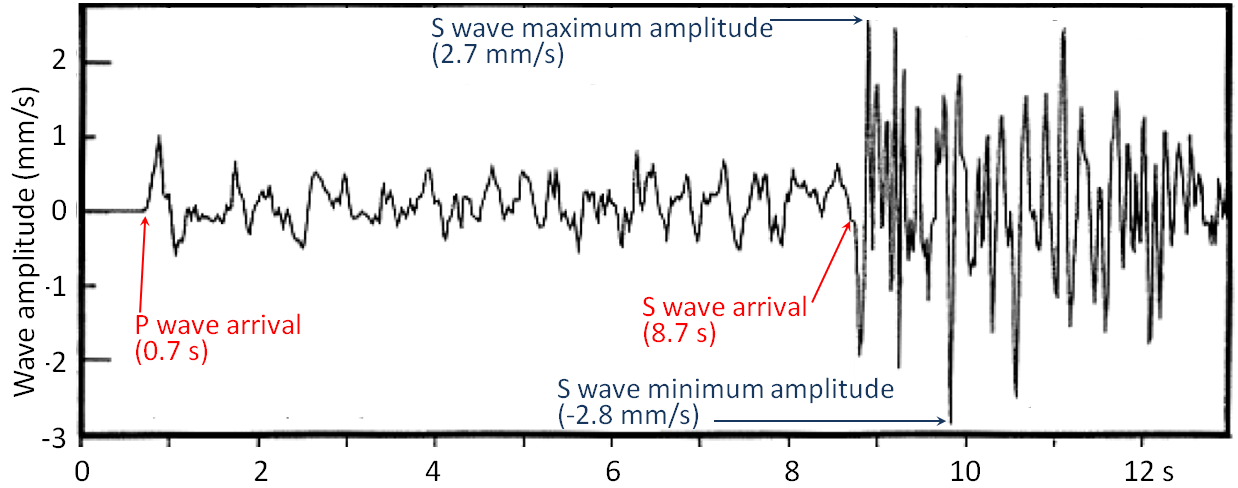 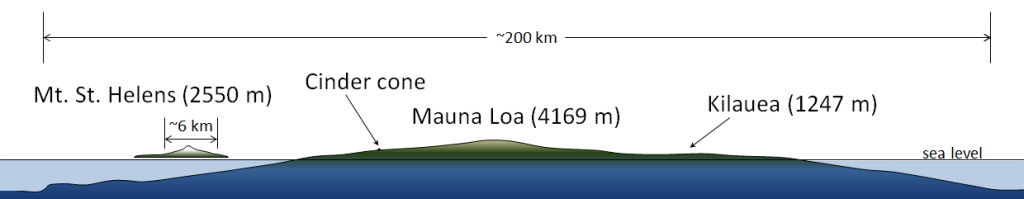 Magma Chambers, P and S Waves, and Volcano Size © Steven Earle. CC BY
[Speaker Notes: I want to spend a bit of time talking about writing descriptions for complex images, such as charts, graphs, diagrams, maps, which will likely require longer descriptions than can fit in alt text. In these cases, you will need to create a long description for the image that students who can’t see the image can accesses.

For some images, you may be able to describe them in a few sentences or a paragraph. But over the next few slides I want to highlight two different strategies for describing different types of complex images that might be more effective and manageable. These guidelines are based on work shared by Supada Amornchat in a resource called Complex Images for all Learners. It is an incredible resource and my colleague will share a link to in the chat.]
Lists
Bulleted and numbered lists can be used to present information found in
Pie charts
Bar charts
Line graphs
Flow charts
Adapted from © Supada Amornchat. Complex Images for All Learners [PDF]. CC BY-NC-SA.
[Speaker Notes: The first is lists. You can use bulleted and numbered lists to represent information that is presented in pie charts, bar charts, line graphs, and flow charts. This can make the information easier to digest and navigate rather than a long paragraph.]
Data Tables
Data tables can be used to present information found in
Complex tables
Bar charts
Line graphs
Pie charts
Adapted from © Supada Amornchat. Complex Images for All Learners [PDF]. CC BY-NC-SA.
[Speaker Notes: You can also use data tables to represent information found in complex tables, pie charts, bar charts, and line graphs. This can also support someone in navigating through complex information and data.]
How would you describe: Map of the Numbered Treaties
"Numbered Treaties Map" by Themightyquill is licensed under a CC BY-SA 2.5 licence. Adapted from work by STyx and Yug.
[Speaker Notes: So now let’s think through some examples. I have an image on the screen of a map of Canada that shows the 11 Numbered Treaties that were signed between Indigenous Peoples and the Crown.

Now the text on the image is quite small, so we will share a link to the original image in the chat so you can look at it on your own screen.

What I want you to do is consider how you would approach describing this image. What are the different types of information that this map is conveying? What information would you include and how might that change depending on the context? How would you structure the information? Don't try to actually write out a full description right now. The main thing is just to think about how you could translate this image into text. A way of thinking about it that might be helpful is imagine you are on the phone with someone and have to describe the image to them.

I will give you two minutes. If you like, you're welcome to share ideas in the chat. But not at all required to. Once the time is up, I will walk through some of the considerations I came up with.]
Things to consider:
What information is already provided in the surrounding text? What information is only conveyed in the image? What do I want students to take away from this image?
How to order the treaties
Based on date (i.e., old to new)
Based on location (i.e., south east to north west)
Based on size (i.e., big to small)
How much detail to include
How much area is covered by each treaty
What borders each treaty
[Speaker Notes: Here are something I would consider when writing a description for this image.

First of all, this image conveys a lot of information. It lists all of the numbered treaties and the dates they were signed. And it also shows spatially what lands were subject to what treaties and which lands were not.
 
First I’d want to consider the context. This means looking at what information is already provided in the surrounding text and what information is conveyed only in the image, and considering what you want students to take away from the image. 

So for this example, students who can't see the image may not know how much land is covered by each numbered treaty or the exact location. If I think this is important information for students to know, rather than by listing treaties based on the date they were signed, I could list them by location (for example, southeast to northwest) or by size (biggest to smallest).

Another thing to consider is how much detail you want to include. So for example, you could look up how much area is covered by each treaty or list what borders each treaty.

So there are lots of things you could describe. The important thing is trying to identify the information that your students need to get from the image.]
How would you describe this image?
Image source: Macdonald, D., & Wilson, D. (2013). Poverty or Prosperity: Indigenous Children in Canada [PDF]. Canadian Centre for Policy Alternatives. Not openly licensed.
[Speaker Notes: Here is another example of a complex image to try describing. Again, don't try writing a full description right now, but think about how you might structure this information and what to include. 

I will give you two minutes. Again, you're welcome to share ideas in the chat or just think through it on your own.

And we will share a link to where this image is from in the chat. You will just need to go to page 13 of the PDF.]
Option 1: Bulleted List
A flow chart describing the poverty rates of different groups of children in Canada based on 2006 census data. 
6,871,000 total children: 1,168,000 in poverty, 17% poverty rate.
426,000 Indigenous children: 171,000 in poverty, 40% poverty rate.
239,000 Status First Nation children: 120,000 in poverty, 50% poverty rate.
186,000 Métis, Inuit, Non-Status First Nation children: 51,000 in poverty. 27% poverty rate.
6,446,000 Non-Indigenous children: 997,000 in poverty, 15% poverty rate.
527,000 Immigrant/refugee children: 174,000 in poverty, 33% poverty rate.
993,000 Racialized children: 214,000 in poverty, 22% poverty rate.
4,900,000 Non-racialized and non-immigrant children: 611,000 in poverty, 12% poverty rate.
[Speaker Notes: So for this image. I have two options for you might describe this image. One is to use a bulleted list. 

In this example, I've started by providing a sentence that gives an overview of the chart. It reads: "A flow chart describing the poverty rates of different groups of children in Canada based on 2006 census data." This gives a high-level summary of what the chart provides before going into more detail.

Underneath is a bulleted list with three items. The first bullet describes the top level of the flow chart, which is the poverty rate for all children in Canada. The next two bullets describe the two branches of the flow chart, which is the poverty rates for Indigenous and non-Indigenous children in Canada. And then underneath those last two bulleted points are sub points where the poverty rates of Indigenous and non-Indigenous children is broken down further into smaller groups.

This example uses a lot of text, but using a bulleted lists with two levels of bullets gives it structure that loosely replicates the structure of the original flow chart.]
Option 2: Table
A flow chart describing the poverty rates of different groups of children in Canada based on 2006 census data. The data is provided in the below table.
[Speaker Notes: Another way to structure a description of this image is to use a table. In this example, a sentence is provided to give context for the table. It reads: "A flow chart describing the poverty rates of different groups of children in Canada based on 2006 census data. The data is provided in the table below."

Underneath is the table with four columns. The columns headings are "Group," "Total children," "Total in Poverty," and "Poverty Rate."

This example is much less text heavy and makes it much easier for students to review and compare the data points since they can move between the rows and columns of the table. However, it is more difficult to see how some of the groups are sub-groups of others, like Status First Nation children is a sub-group of all Indigenous children. 

I personally can't say which description is better in this case. They both have their strengths and weaknesses. I just wanted to demonstrate different ways of structuring the same information]
POET Training Tool
When to describe images
How to describe images
Practice describing images

Lots of examples.
poet.diagramcenter.org/
[Speaker Notes: And if you are looking for another resource around describing images, I would recommend the POET training Tool located a poet.diagramcenter.org. I has information about when to describe images, how to describe images, and has opportunities to practice describing different images. There are lots of great examples there.]
Session Recap
Social model of disability
Universal design for learning (UDL)
Principle of Multiple Means of Representation
Perception
Language and Symbols
Comprehension
Image descriptions
[Speaker Notes: So to recap what we covered today
We talked about the social model of disability and how that model puts the onus on educators to design for accessibility from the beginning, rather than requiring students to request accomodations
We talked about universal design for learning, specifically the principle of multiple means of representation, which looks how to design flexible educational materials that support learning and comprehension.
We covered three guidelines:
Perception: Options for students to interact with content that doesn't reply on a single sense, like sight, hearing, movement, or touch. 
Language and symbols: Illustrating and defining concepts.
Comprehension: Supporting students in constructing meaning and making connections.
And we ended with a more in-depth look at image descriptions.]
OER Production Series Webinars
Find, Use, and Share OER
Introduction to Pressbooks
Technical Accessibility
Applying UDL to OER
Advanced Pressbooks

Recordings at https://bccampus.ca/events/
[Speaker Notes: Thank you so much for your attention and participation in this session. This webinar was the last webinar in our 5-part OER Production webinar series. If you missed any of the previous webinars, you can access their recordings on the BCcampus events page.]
Questions?
Download slides and list of links: bit.ly/beyondaccessibility
[Speaker Notes: And that brings us to the end of the webinar. If you would like to download the slides and list of links, you can do so at bit.ly/beyondaccessibility. 

And I would also like to open it up to questions. Feel free to post questions in the chat or unmute yourself.]